Реализация Территориальной программы обязательного медицинского страхования Ульяновской области, медицинскими организациями, оказывающими первичную медицинскую помощь сельскому населению, в условиях существующей модели преимущественно одноканального финансирования
ТФОМС Ульяновской области
И.Ш. Бакиров
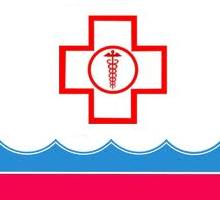 Итоги I полугодия 2016 года
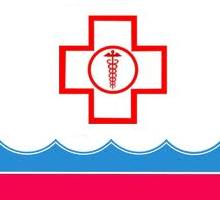 Итоги I полугодия 2016 года
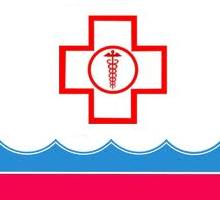 Итоги I полугодия 2016 года
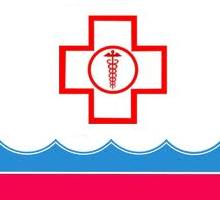 Итоги I полугодия 2016 года
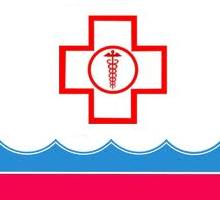 Итоги I полугодия 2016 года
При реализации Территориальной программы ОМС в 2016 году при оплате медицинской помощи, оказанной в амбулаторных условиях медицинскими организациями, имеющих прикреплённое население применяется следующий способ оплаты медицинской помощи:
по подушевому нормативу финансирования на прикрепившихся лиц в сочетании с оплатой за единицу объема медицинской помощи
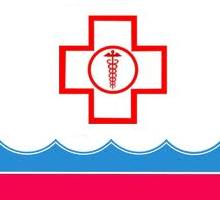 Итоги I полугодия 2016 года
* - за исключением стоматологии
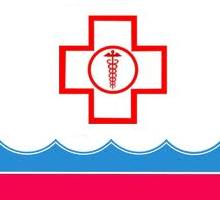 Итоги I полугодия 2016 года
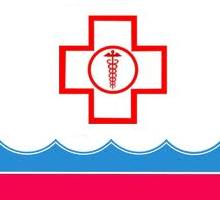 Итоги I полугодия 2016 года
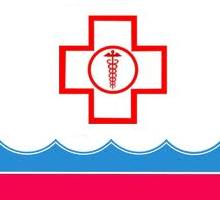 Итоги I полугодия 2016 года
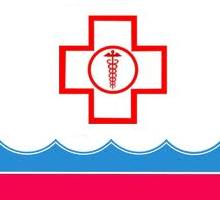 Итоги I полугодия 2016 года
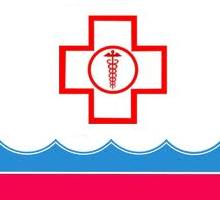 Итоги I полугодия 2016 года
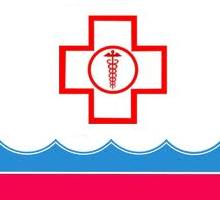 Итоги I полугодия 2016 года
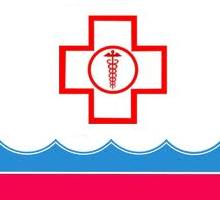 Итоги I полугодия 2016 года
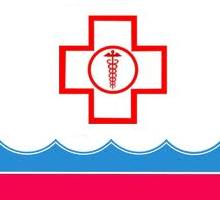 Итоги I полугодия 2016 года
Стационар. Структура госпитализаций по КСГ
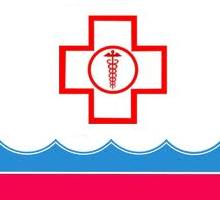 Первые 10 КСГ – 53,6% в структуре госпитализаций
Итоги I полугодия 2016 года
Средняя длительность лечения в МО по уровням за 2013-2015 гг.
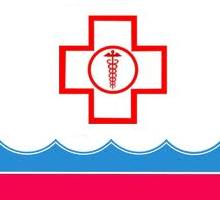 Итоги I полугодия 2016 года
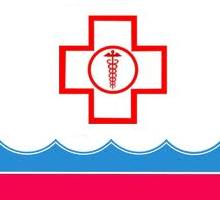 СПАСИБО ЗА ВНИМАНИЕ!
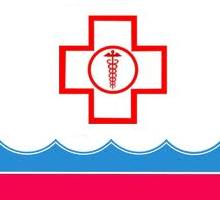